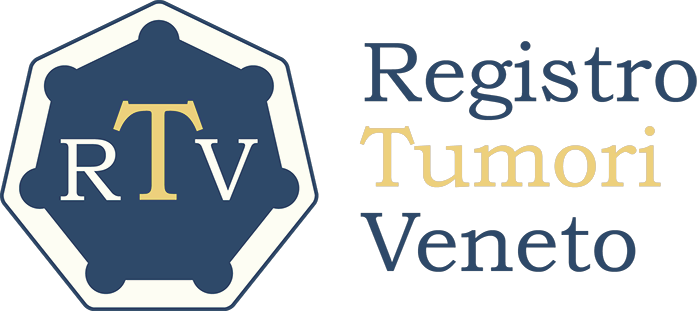 1° Prostata
2° Polmone
3° Colon retto
100%
1° Prostata
1° Melanomi
2° Colon retto
80%
2° Testicolo
3° Polmone
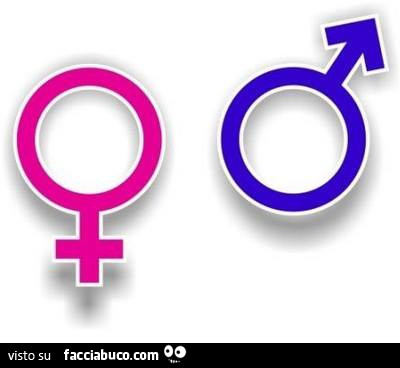 60%
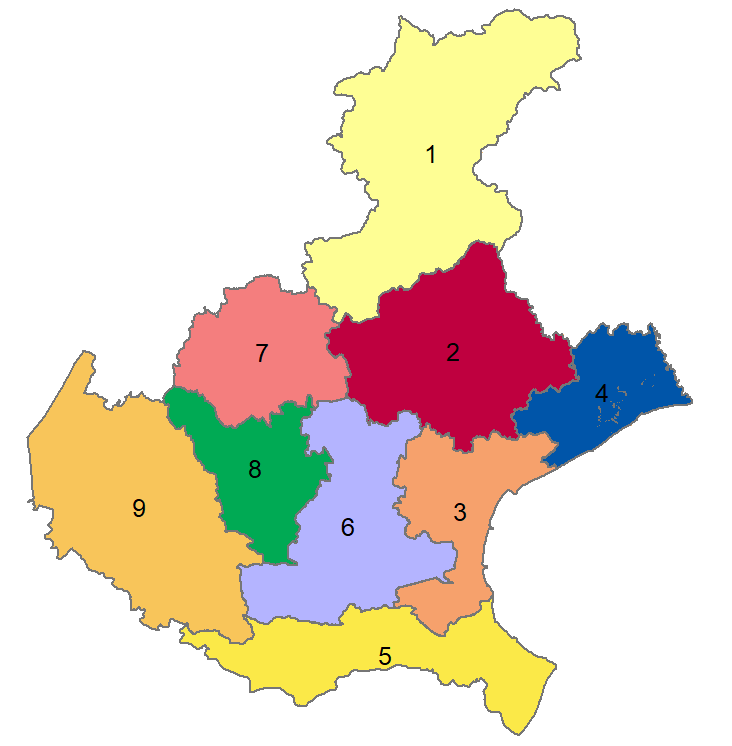 3° Tiroide
16.168
40%
8834
1207
6127
20%
0%
30.918
0-49
50-69
> 70
ETÀ
0%
20%
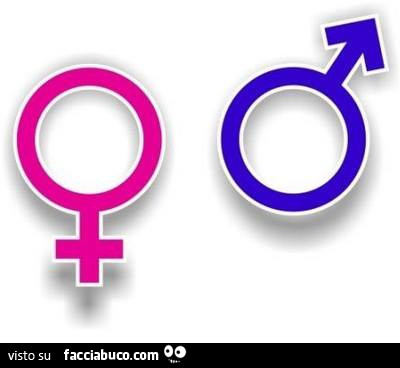 2240
5410
7100
40%
14.750
60%
INCIDENZA NEOPLASIE: 2017
1° Mammella
80%
2° Tiroide
1° Mammella
100%
3° Melanomi
2° Colon retto
1°Mammella
3° Polmone
2° Colon retto
3° Polmone
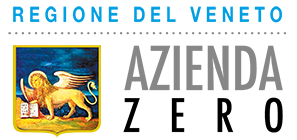 Incidenza dei tumori nella Regione del Veneto (anno 2107)
I tumori maligni sono più frequenti nel sesso maschile;  in ambedue i sessi la incidenza aumenta con l’età.